Unit 4
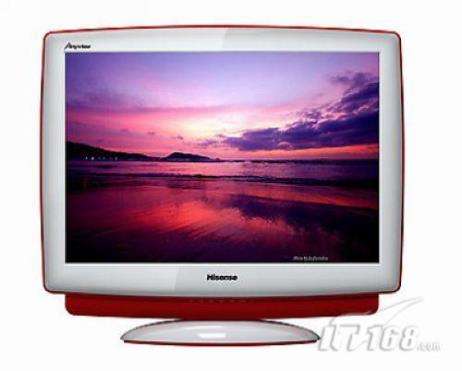 Then and now
第二课时
WWW.PPT818.COM
Introduce
动词过去式不规则变化总结:
be(是)----was, were     become(变成)----became     bring (带来)---- brought
build(建筑)---- built     buy (买)---- bought              can(能) ---- could
come(来)---- came        do(做) ---- did                       fly (飞)----flew
go (去)----- went           have ( 有)---- had                  lose (丢失)----- lost
read (读)-----read          run(跑)---- ran                       say (说)----- said
see (看见)---- saw         take (拿到)---- took               tell (讲述)---- told
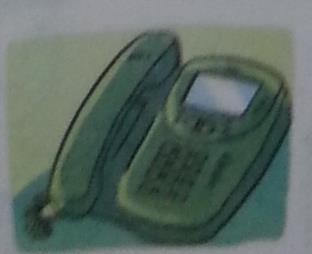 Words
/'telɪfəʊn/
telephone
名词,表示“电话”。
常用短语：use the telephone 使用电话     
                     on the phone 在打电话
eg： Why not just use the telephone ?
         为什么不直接使用电话 ？
小练习：（     ）te ___ ___ ph ___ ne
                             A. el ; i          B. le ; o
B
Words
office
/'ɒfɪs/
名词,表示“办公室”。
常用短语：in the office  在办公室    
                    near the office 在办公室旁边
eg ： There is a post office near the supermarket .
          在超市附近有个邮局。
小练习：  worked, in, he , office, the, yesterday.
                  ______________________________
He worked in the office yesterday.
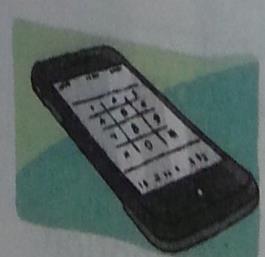 Words
mobile phone
名词,表示“手机、移动电话”。
常用短语：a mobile phone  一部移动电话
eg ：  There is something wrong with his mobile phone.
           他的手机出了点问题。
小练习：现在几乎每个人都有一部电话。
                 __________________________
Now almost everyone has a mobile phone.
Expressions
Twenty years ago, she bought things from shops.
20年前,她从商店里买东西。
ago指的是从现在起到过去时间的某一点的一段时间。
eg ：Five years ago， we visited Yunnan.
         五年以前,我们参观了云南。
小练习 : He wants ________(bring) some English books to school.
           They _______( see) many beautiful birds last week.
brought
saw
Expressions
Twenty years ago.
20年前。
某段时间+ago表示·····前,一般过去时的常见的时间状语。
eg: Little Tom was born five years ago. Now he is five years old.
      Little Tom五年前出生,现在他五岁了。
小练习 :Liu Tao could read when he was young .(改为否定句)
              ___________________________________________
             Now Mrs Green has a telephone.(对画线部分提问)
              ___________________________________________
Liu Tao couldn’t read when he was young.
What does Mrs Green have now ?
Dialogues
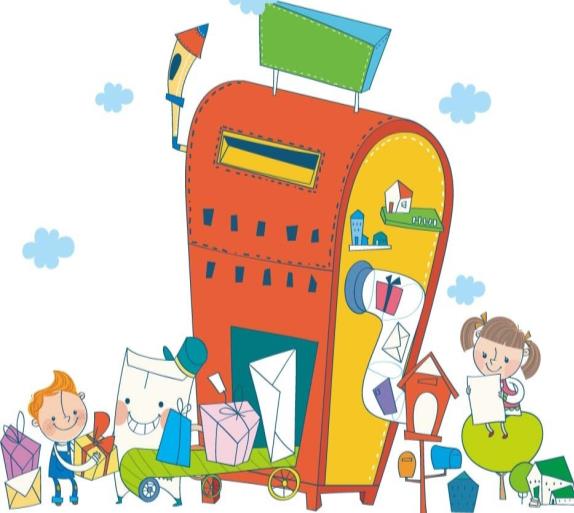 Retelling the text!
Expand
一般过去时的构成
(一)规则动词的过去式
1.一般情况下,在动词原形后面加-ed。
look →looked   play→played  start →started  visit→visited
2.以不发音e结尾的动词,在词尾直接加-d。
live →lived        use →used
Expand
一般过去时的构成
(一)规则动词的过去式
3.以“辅音字母+ y”结尾的动词,先将 y 改为i ,再加 –ed。
study →studied   try →tried       fly →flied
4.以重读闭音节（即辅音＋元音＋辅音）或r音节结尾,末尾只有一个辅音字母的动词,要先双写这个辅音字母后,再加 –ed。
stop →stopped    plan →planned    prefer →preferred
Expand
一般过去时的构成
(二)不规则动词的过去式
1.改变动词中的元音
begin →began    drink →drank    know →knew
2.变词尾的–d 为–t
build →built       lend →lent        send →sent
Expand
一般过去时的构成
(二)不规则动词的过去式
3.与动词原形一样
cut →cut          put →put         cost →cost
4.变-ay 为-aid (少数动词)
say →said         pay →paid        lay →laid
Expand
一般过去时的构成
(二)不规则动词的过去式
5.采用不同词根:
sell →sold         teach →taught    buy →bought
6.其他
am/is →was       are →were        have/has →had
Summary
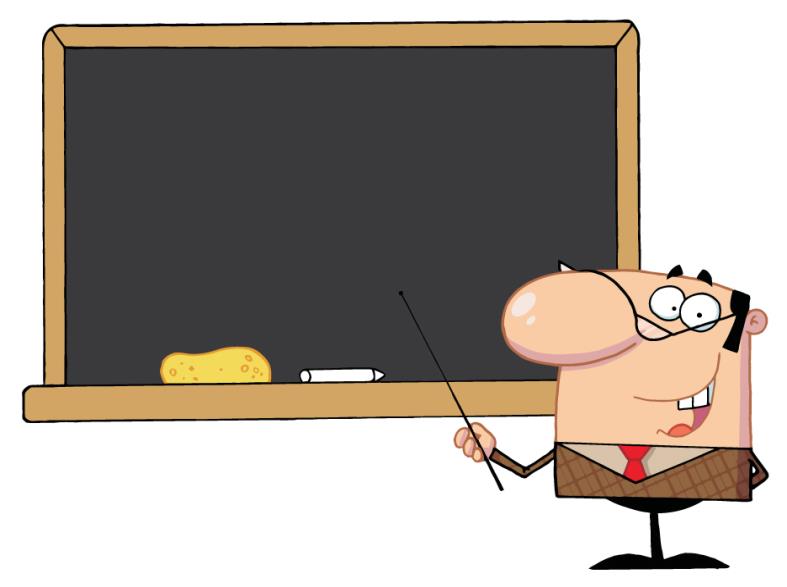 telephone     office       
mobile phone
···ago
Exercise
1. --- Did you like the film ?  --- ______.     
A. Yes, it was interesting. B. Yes, I was.  C. No, I don’t.
2. _____ there ______trees on the farm now ?      
    A. Were, any     B. Are, some      C. Are , any
A
A
Exercise
3. There _____ a mobile phone on the desk.
    A. are        B. were      C. was 

4. Do you like _______piano ?    
    A. play      B. playing       C. playing the
C
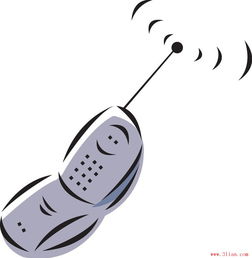 C
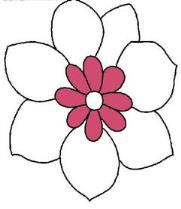 Exercise
5. Yang Ling and his friend __ to music last week.   
A.didn’t listened  B. didn’t listen  C. doesn’t listen

6.I often _____ flowers in the morning.    
   A. waters         B. water       C. watered
B
A
Homework
Write a passage titled“··· years ago”.